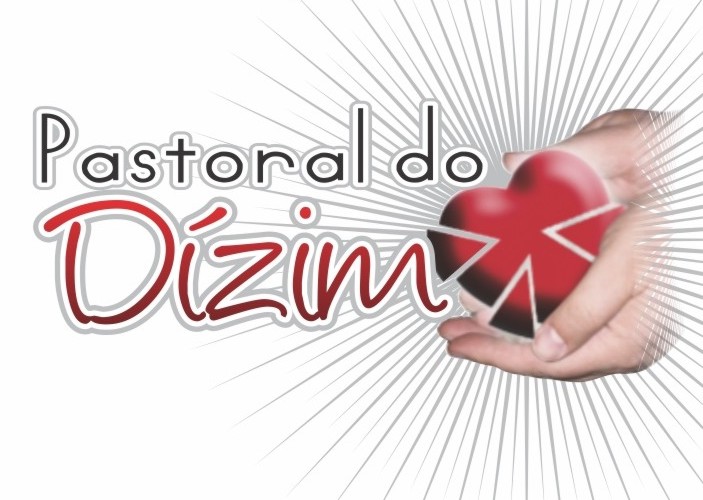 BEM VINDOS
O dízimo na 
comunidade de fé:
Orientações e propostas
A COMPREENSÃO DO DÍZIMO
A contribuição com o dízimo e a sua correspondente pastoral precisam estar baseadas em sua correta compreensão, com suas fundamentações bíblicas, cristológicas  e eclesiais -  quais as suas dimensões e finalidades. Garantia de que o dízimo se situe no âmbito de fé cristã e que a Pastoral do Dizimo se situe adequadamente na da Pastoral de Conjunto em perspectiva de Evangelização
O dízimo na comunidade de fé:
Orientações e propostas
A COMPREENSÃO DO DÍZIMO
O que é o Dizimo?
Por meio do dizimo que é uma contribuição motivada pela fé, os fiéis vivenciam a comunhão, a participação e a corresponsabilidade na evangelização.
O dízimo é uma contribuição sistemática e periódica dos fiéis, por meio da qual cada comunidade assume corresponsavelmente sua sustentação e a da Igreja. Ele pressupõe pessoas evangelizadas e comprometidas com a evangelização
Tem as seguintes características:
Relacionado com a experiência de Deus e com o Amor fraterno;
Compromisso moral dos fiéis com a Igreja;
Fixado de acordo com a consciência retamente formada;
Sistemático e periódico.
O dízimo na comunidade de fé:
Orientações e propostas
A COMPREENSÃO DO DÍZIMO
O que é o Dizimo?
Os fundamentos do Dizimo nos mostra que ele é:
Compromisso de Fé
Experiência de Deus
Amor fraterno
Como compromisso moral, nasce de uma decisão pessoal como expressão de pertença efetiva a Igreja vivida em uma comunidade concreta.
Como a decisão de contribuir com o dízimo, a escolha da quantia destinada para isso é decisão de consciência , iluminada pela palavra de Deus, sensível às necessidades da Igreja e do próximo.
O termo dízimo significa a decima parte (ou 10%) – conteúdo do voto dos patriarcas Abraão e Jacó, e assim assumida a legislação no AT. A igreja não estabelece como lei nenhum percentual predefinido.
A contribuição do Dízimo é sistemática, ou seja, estável, de modo permanente, também é periódica, podendo ser mensal, ligada as colheitas ou venda de produtos, realizada na ocasião que se recebe o salários ou outros tipos de ganho.
O dízimo na comunidade de fé:
Orientações e propostas
A COMPREENSÃO DO DÍZIMO
O que é o Dizimo?
O dízimo deve ser evitado como uma forma unicamente de captação de recursos para outras pastorais, para a sustentação de pessoas e para a Manutenção das estruturas eclesiais. Essa compreensão, não expressa o seu significado, não sendo apresentado como única motivação e nem motivação principal, pois haveria grande risco de reducionismo.
O dízimo na comunidade de fé:
Orientações e propostas
A COMPREENSÃO DO DÍZIMO
Os fundamentos bíblicos do Diizmo
A COMPREENSÃO DO DÍZIMO
Fundamentos bíblicos
Deus é o Senhor de tudo que existe (Lv 25,23; Sl 24,1)
Tudo vem Dele (1Cr 29,11.14)
O melhor para Ele (1Sm 2,29; Ml1,6-14)
O Dizimo dos Patricas (Gn 14,17-20)
Abraão da o dizimo como reconhecimento (Gn 14,20)
Dizimo como reconhecimento e gratidão (Gn 28, 18-22)
Consagrado (Lv 27,30)
Para os serviços litúrgicos (Nm 18,31-32; Dt 12, 12; 14,27)
O dizimo dos dizimos (Nm 18,26)
Auxilio aos necessitados (Dt 14,18-20; 26,12-13)
A fidelidade do povo na entrega (Ne 10,36-39;12,44)
Á infidelidade ao Dizimo e as ofertas (Ml 3,8-10)
Jesus exorta o valor da Justiça, fidelidade e a Misericórdia (Mt 23,23)
Fariseu se sente superior e não retorna justificado (Lc 18,9-14)
O dízimo na comunidade de fé:
Orientações e propostas
A COMPREENSÃO DO DÍZIMO
Os fundamentos bíblicos do Diizmo
A COMPREENSÃO DO DÍZIMO
As dimensões do Dízimo
DIMENSÃO RELIGIOSA: Reconhecer que Deus é o Senhor de tudo;
DIMENSÃO ECLESIAL: Consciência de ser membro da Igreja e manter suas estruturas;
DIMENSÃO MISSIONÁRIA: Partilha dos Recursos em Vista do Reino de Deus;
DIMENSÃO CARITATIVA: Cuidado com o outro mais necessitado, a serviço da caridade;
O dízimo na comunidade de fé:
Orientações e propostas
A COMPREENSÃO DO DÍZIMO
Os fundamentos bíblicos do Diizmo
ORIENTAÇÕES PARA A PASTORAL
Orientações para a Pastoral do Dízimo
A Pastoral do Dízimo é a ação eclesial que tem por finalidade motivar, planejar, organizar e executar iniciativas para a implantação e o funcionamento do dízimo, e acompanhar os membros da comunidade no que diz respeito à sua colaboração, em sintonia com a Pastoral de Conjunto.
O dízimo na comunidade de fé:
Orientações e propostas
A COMPREENSÃO DO DÍZIMO
Os fundamentos bíblicos do Diizmo
ORIENTAÇÕES PARA A PASTORAL
Implantação do Dízimo
O processo da implantação do dízimo aprofunda a compreensão da fé, a consciência da pertença a uma Igreja particular e reforça a Pastoral de Conjunto.
A implantação do dízimo oferece aos fiéis a singular oportunidade de compreendê-lo bem e assumi-lo com as motivações corretas.
O dízimo na comunidade de fé:
Orientações e propostas
A COMPREENSÃO DO DÍZIMO
Os fundamentos bíblicos do Diizmo
ORIENTAÇÕES PARA A PASTORAL
Implantação do Dízimo
É útil que a implantação do dízimo seja precedida por um adequado período de sensibilização e conscientização de todos os membros da Igreja Particular, e de formação dos agentes para a Pastoral do Dízimo.
Nesse período é preciso haver amplo diálogo em toda a Igreja particular, tendo em vista aprofundar as convicções dos ministros ordenados, dos agentes de pastoral e demais responsáveis e colaboradores nas diversas pastorais, movimentos e organismos eclesiais a respeito do dízimo.
O dízimo na comunidade de fé:
Orientações e propostas
A COMPREENSÃO DO DÍZIMO
Os fundamentos bíblicos do Diizmo
ORIENTAÇÕES PARA A PASTORAL
Implantação do Dízimo
Quando uma Igreja particular opta pelo dízimo, é preciso que ele não apareça apenas como uma das formas de captação de recursos, mas como a forma habitual de contribuição, que nasce de uma consciência formada e alimentada pelo Evangelho da gratuidade. Por isso, durante esse período, é necessário fazer uma reflexão sobre a conveniência de se continuar com as taxas, espórtulas, festas, campanhas e promoções.
Festas

Campanhas

Coletas Especiais
O dízimo na comunidade de fé:
Orientações e propostas
A COMPREENSÃO DO DÍZIMO
Os fundamentos bíblicos do Diizmo
ORIENTAÇÕES PARA A PASTORAL
Implantação do Dízimo
Elementos fundamentais:
O conhecimento, por parte dos membros da Igreja particular, do significado, das dimensões e dos objetivos do dízimo;
A adoção de um processo participativo no planejamento da implantação e da organização da Pastoral do Dízimo;
A colaboração convicta e responsável dos ministros ordenados e dos demais agentes de pastoral;
A imprescindível adesão de todas as paróquias da Igreja particular;
A escolha criteriosa do material a ser usado;
A distinção cuidadosa entre dízimo e outras formas de contribuição dos fiéis;
A prestação de contas e a gestão transparente;
A ligação sempre clara entre dízimo e evangelização.
O dízimo na comunidade de fé:
Orientações e propostas
A COMPREENSÃO DO DÍZIMO
Os fundamentos bíblicos do Diizmo
ORIENTAÇÕES PARA A PASTORAL
Organização e funcionamento
A Pastoral do Dízimo necessita de equipes que assumam a responsabilidade da coordenação dos vários aspectos de seu funcionamento e de sua relação com a Pastoral de Conjunto. As equipes estejam organizadas  nas paróquias, nas Igrejas Particulares e, sendo possível, nos regionais.
Para que o trabalho entre as paróquias seja integrado é recomendável a existência de uma equipe de coordenação em nível diocesano.
O dízimo na comunidade de fé:
Orientações e propostas
A COMPREENSÃO DO DÍZIMO
Os fundamentos bíblicos do Diizmo
ORIENTAÇÕES PARA A PASTORAL
Organização e funcionamento
O dízimo é paroquial. Sua contribuição se faz na sede da paróquia, na comunidade ou setor da paróquia em que o fiel participa – conforme as determinações da Igreja particular. E, com isso, o dízimo se distingue de doações feitas a outros tipos de comunidade, associações, meios de comunicação.
Considera-se importante unificar entre as paróquias de uma mesma Igreja particular o sistema de recebimento e gerenciamento do dízimo.
Secretaria Paroquial
Celebrações
Carnês
Envelopes
O dízimo na comunidade de fé:
Orientações e propostas
A COMPREENSÃO DO DÍZIMO
Os fundamentos bíblicos do Diizmo
ORIENTAÇÕES PARA A PASTORAL
Organização e funcionamento
Do ponto de vista da legislação, o dízimo se caracteriza como doação. A legislação que disciplina a contabilização dos valores recebidos exige  a documentação comprobatória das receitas e despesas de seu gerenciamento.
Mais complexo é o caso em que se opta por recolher o dízimo nas casas.
O direito quanto à privacidade precisam ser respeitados.
A divulgação periódica dos resultados e da sua aplicação é necessária não apenas para motivar os dizimistas à perseverança, mas principalmente para aprofundar a experiência comunitária e a corresponsabilidade missionária
O dízimo na comunidade de fé:
Orientações e propostas
A COMPREENSÃO DO DÍZIMO
Os fundamentos bíblicos do Diizmo
ORIENTAÇÕES PARA A PASTORAL
Organização e funcionamento
A linguagem utilizada sobre o dízimo precisa estar em sintonia com  o seu significado e suas corretas motivações.
Recolher
Devolver
Doar
Apresentar
Contribuir
Consagrar
Entregar
Arrecadar
Partilhar
Retribuir
O dízimo na comunidade de fé:
Orientações e propostas
A COMPREENSÃO DO DÍZIMO
Os fundamentos bíblicos do Diizmo
ORIENTAÇÕES PARA A PASTORAL
Agentes da Pastoral do Dízimo
Elementos fundamentais:
Investir na formação de agentes de pastoral;
Formar de modo progressivo e integral;
Dar o testemunho de dizimistas, o que tem grande impacto no processo de conscientização sobre o dízimo e sobre a motivação permanente na comunidade;
Inserir os agentes na Pastoral de Conjunto e ter seus representantes nos Conselhos Pastorais e Econômicos e nas Assembleias Pastorais;
Dispor de meios adequados para facilitar a execução de sua missão e seu trabalho.
O dízimo na comunidade de fé:
Orientações e propostas
A COMPREENSÃO DO DÍZIMO
Os fundamentos bíblicos do Diizmo
ORIENTAÇÕES PARA A PASTORAL
O Dízimo na Pastoral de Conjunto
A solidariedade que o dízimo promove entre as comunidades de uma paróquia, entre as paróquias de uma Igreja particular e entre as Igrejas particulares, é vivência concreta da catolicidade da Igreja e sua missionariedade.
A consolidação do dízimo, como meio ordinário de manutenção eclesial, reforça o sentido de pertença a uma Igreja particular concreta e aprofunda a compreensão da Pastoral de Conjunto, consequência significativa, decorrente da experiência do dízimo.
O dízimo na comunidade de fé:
Orientações e propostas
A COMPREENSÃO DO DÍZIMO
Os fundamentos bíblicos do Diizmo
ORIENTAÇÕES PARA A PASRORAL
Motivação Permanente
Promove-se o dízimo cultivando-se a fé. Tudo o que promove o crescimento de fé, promove o aprofundamento do dízimo.
Em diversas comunidades, essa motivação é realizada, de variados modos, pelos agentes da pastoral do dízimo, em alguns lugares chamados missionários do dízimo.
Entre os diversos modos estão:
As visitas missionárias;
O cadastro dos dizimistas;
A escolha de um domingo fixo a cada mês.
O dízimo na comunidade de fé:
Orientações e propostas
A COMPREENSÃO DO DÍZIMO
Os fundamentos bíblicos do Diizmo
ORIENTAÇÕES PARA A PASRORAL
Motivação Permanente
É importante o testemunho de coordenadores e de outras pessoas ligadas a movimentos presentes nas comunidades paroquiais.
Quando todas as paróquias de uma mesma Igreja particular aderem à implantação do dízimo, e a modalidades semelhantes de funcionamento da Pastoral do Dízimo, reforça-se mais facilmente entre os fiéis a consciência sobre o dízimo e a motivação para a sua contribuição.
A correta administração do dízimo está condicionada por sua natureza religiosa.
A administração do dízimo requer sensibilidade evangelizadora. É escandaloso que algumas comunidades não tenham recursos para atender às suas necessidades mais elementares e outras tenham recurso para realizar vultuosos investimentos.
.
O dízimo na comunidade de fé:
Orientações e propostas
A COMPREENSÃO DO DÍZIMO
Os fundamentos bíblicos do Diizmo
ORIENTAÇÕES PARA A PASRORAL
Motivação Permanente
Campanhas paralelas ou  estranhas à vida das Igrejas particulares, realizadas sem o conhecimento e sem a orientação dos bispos ou sem o necessário amparo jurídico-canônico, dificultam o crescimento das consciência a respeito do dízimo, ferem a comunhão eclesial e, por isso, devem ser evitadas.
Assim, como no período de conscientização, é necessário que na motivação permanente, se cuide de cultivar uma visão integral do dízimo. Seria negativo que, após uma implantação da Pastoral do Dízimo feita com cuidado de todas as suas dimensões e aspectos, ele viesse a ser motivado exclusivamente em vista os dividendos que traz à paróquia ou à Igreja Particular. O dízimo não se sustenta nesse nível; ele decorre da experiência de Deus na vida cristã e a relação com essa experiência precisa ser recordada e mantida permanentemente.
.
O dízimo na comunidade de fé:
Orientações e propostas
André Luiz Moreira dos Santos
Comunidade Católica Jesus Estrela Guia
jesusestrelaguia@gmail.com
(71) 9 9164-2007
O dízimo na comunidade de fé:
Orientações e propostas